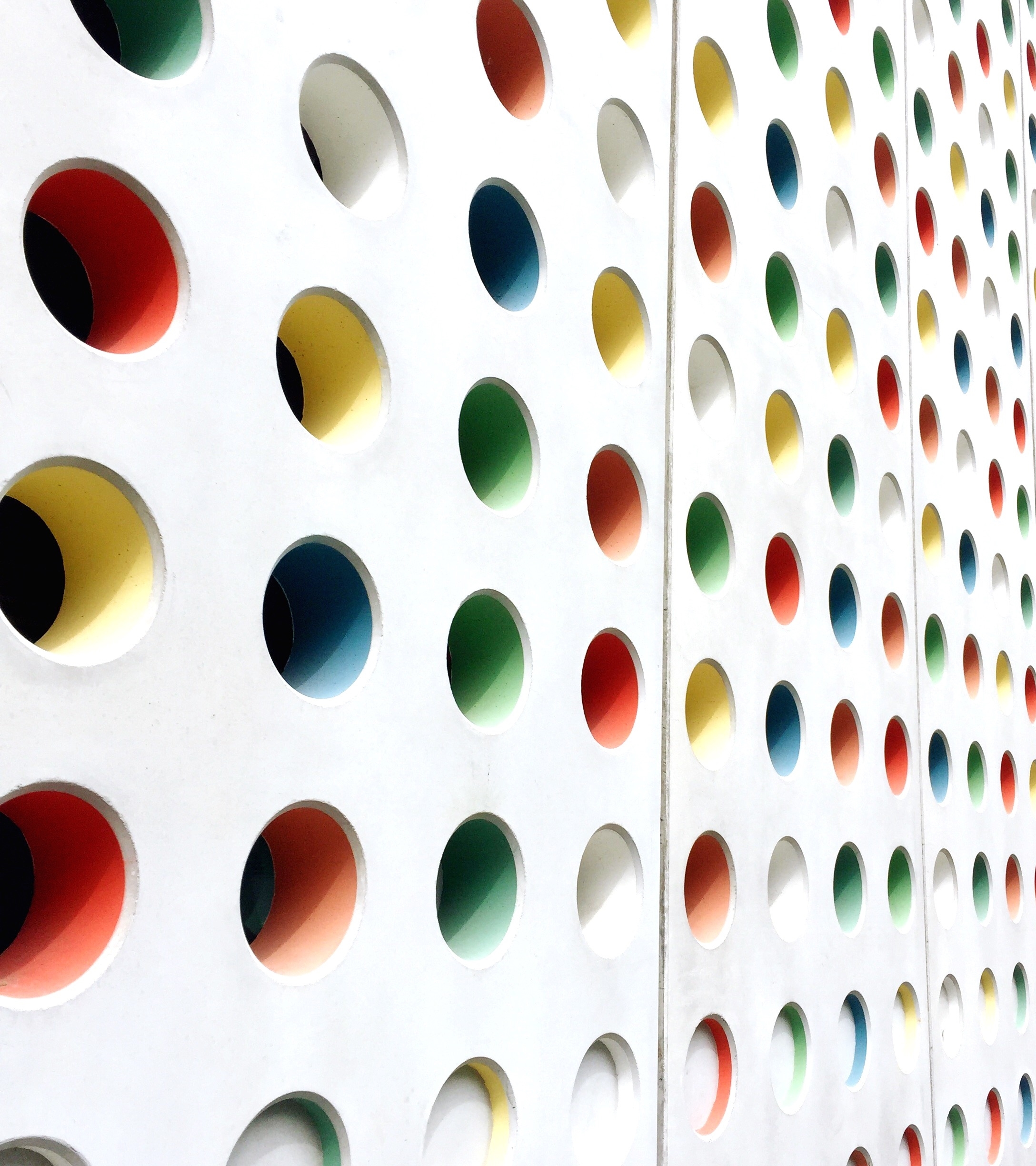 New York Energy Consumers Council, Board Member Meeting Wednesday, September 13, 2023
Presenter: 
George Diamantopoulos, Esq., 
Counsel to the NYECC
22-E-0064 - Con Ed Petition for Authorization and Cost Recovery for the Reliable Clean City – Idlewild Project – Estimated Capital Cost of $1.2B
Petition filed 8/22/23 asking the PSC to act by its 11/16/23 session.
By 2026, load growth will exceed peak design capability of the Jamaica Distribution Area Substation (DAS). Con Ed proposing to split the network:
-New Springfield network ($242M for feeders etc.)
-New Eastern Queens Transmission Substation (approx. $592M) 
-Idlewild DAS (approx. $380M) 
-Transfer 170 MW of load from the Jamaica DAS to the Idlewild DAS.
Project is not in current rate plan. $1.2B recovery. Discovery requests from DPS and responses from Con Ed are ongoing.
4/10/23 – 18-M-0084 – NYSERDA Report Assessing Energy Efficiency and Building Electrification Potential in NYS Residential and Commercial Buildings
Joint Proposal (JP) in Con Edison Steam Rate Case (22-S-0659)
NYECC is not a signatory to the Joint Proposal
3 year Rate Plan from 11/1/23 – 10/31/26
Levelized increase is $77.8M per year. The cumulative 3 year increase is $466.8M.
Levelized percentage Increases:
RY1 - (14.6% customer bill impact);  
RY2 - (12.8% customer bill impact); 
RY3 - (11.3% customer bill impact).
43.9% in Total Bill increases through end of RY3
4/10/23 – 18-M-0084 – NYSERDA Report Assessing Energy Efficiency and Building Electrification Potential in NYS Residential and Commercial Buildings
Customer Charges in JP (22-S-0659)
Weather Normalization Adjustment (WNA) in JP (22-S-0659)
To identify the actions needed to pursue attainment of the Zero Emission by 2040 Target:
To mitigate the financial impacts of weather, implement WNA for November through April of each year.
By 6/30 each year, the Company will report on and file the prior winter’s WNA
Structure based on current Gas WNA. Adjustments made to customer bills based on HDDs
Apply to SCs 1, 2, 3, and 5, who use steam for space heating. Not apply to SC4.
Will be applied to total customer steam usage and will be applied as a per Mlb surcharge or surcredit.
If the Company implements the WNA outside of its new billing system, the Company will disclose the process and method for customer bill impact.
Decarbonization Projects in JP (22-S-0659)
Steam Production Decarbonization Plan – withdrawn from this case (except maintains $3M for the Industrial Heat Pump), subject to Future Decarbonization Project Approval Mechanism.
Steam Distribution Decarbonization Plan (Hot Water Loop Decarbonization Project) – Reflect $0.5 to explore and conduct prep work.
Thermal Storage – Evaluate through the Future Decarbonization Project Approval Mechanism. Could replace 50,000 mmbtu/year of gas with electricity with a direct CO2 reduction of approx 3,000 tons/year.
Decarbonization Study & Implementation Plan – Conduct a Decarbonization Study and file with Implementation Plan by 12/31/24. Company may spend up to $3M. Prior to filing, the Company will send a draft to stakeholders and hold a meeting to receive feedback.
Future Decarbonization Project Approval Mechanism, Local Law 97 Compliance Assistance, in JP (22-S-0659)
LL97 Compliance Assistance 
Coefficient – Within 90 days of filing the Decarbonization Study & Implementation Plan,  stakeholder meeting to discuss plans to request that the applicable City agency adjust the LL97 coefficient for the steam system. 
Energy Audits – Between 11/1/23-10/31/26, upon request, provide steam customers with detailed analysis of building’s energy usage to suggest upgrades, minimize operating costs, audit program information, incentives and much more.
Future Decarbonization Project Approval Mechanism – Company may file Petition(s) for permission to implement a surcharge for costs incurred to implement PSC approved decarbonization projects (subject to a 0.5% cap on total bill impact).
Steam Customer Development in JP (22-S-0659)
Steam Customer Development
Steam Business Development Plan to be filed by 12/31/24. Company may spend up to $.075M.
Two Meetings: 
1) To receive stakeholder input while the Plan is being developed. 
2) Within 90 days of filing the Plan, to discuss the recommendations in the Plan.
Outreach and Education
Educational workshops and meetings with building owners and managers, etc. to increase knowledge of steam benefits;
Enhance website on conversion to steam from gas/oil;
Steam Business Development Plan recommendations;
Maintain annual reporting
Discounted Steam Promotion Rate for PSC consideration
Con Edison Gas System Long Term Plan - 23-G-0147 – filed 5/31/23
To identify the actions needed to pursue attainment of the Zero Emission by 2040 Target:
8/21/23 – NYECC filed Comments on Con Ed Gas System Long Term Plan
None of the GSLTP’s proposed pathway bill impact rate increases are realistically sustainable and will inevitably result in unjust and unreasonable rates for customers.
Analyses need to incorporate the additional potential effects of programs such as the Cap-and-Invest. State beneficial effects on bill impacts and not only detrimental effects on customers.
9/12/23 – DPS Conference to discuss comments and reply comments
9/5/23 – Con Ed filed Reply Comments
The Company should provide calculated bill impacts for each service classification with projected volumes for each customer class